请在此插入
标题
王小二
2026.07.23
目录
CONTENTS
请在此输入章节标题
请在此输入章节标题
请在此输入章节标题
请在此输入章节标题
请在此输入章节标题
01
请在此插入标题
请在此插入文字，请在此插入文字。请在此插入文字。请在此插入文字。
请在此插入文字，请在此插入文字。请在此插入文字。
请在此插入文字，请在此插入文字。请在此插入文字。请在此插入文字。
请在此插入文字，请在此插入文字。请在此插入文字。
请在此插入文字，请在此插入文字。请在此插入文字。
请在此插入文字，请在此插入文字。
请在此插入文字，请在此插入文字。
请在此插入文字，请在此插入文字。
请在此插入文字，请在此插入文字。
1
2
请在此插入文字，请在此插入文字。
请在此插入文字，请在此插入文字。
请在此插入文字，请在此插入文字。
请在此插入文字，请在此插入文字。
3
4
请在此插入图表标题
类目一
列目一
列目二
类目二
列目三
请在此插入文字，请在此插入文字。请在此插入文字。请在此插入文字。请在此插入文字，请在此插入文字。请在此插入文字。请在此插入文字。
请在此插入文字，请在此插入文字。请在此插入文字。请在此插入文字。请在此插入文字，请在此插入文字。请在此插入文字。请在此插入文字。
请在此输入章节标题
02
请在此插入标题
请在此插入内容。请在此插入内容。请在此插入内容。请在此插入内容。请在此插入内容。

请在此插入内容。请在此插入内容。

请在此插入内容。请在此插入内容。请在此插入内容。
请插入文字，请插入文字。请插入文字。请插入文字。
请插入文字，请插入文字。请插入文字。请插入文字。
请插入文字，请插入文字。请插入文字。请插入文字，请插入文字。
请插入文字，请插入文字。请插入文字。请插入文字。
在此插入图表标题
在此插入图表标题
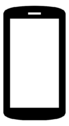 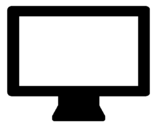 请在此插入描述。请在此插入描述。
请在此插入描述。
请在此插入描述。请在此插入描述。请在此插入描述。请在此插入描述。
请插入文字，请插入文字。请插入文字。请插入文字。
请插入文字。
请插入文字，请插入文字。请插入文字。请插入文字。
请插入文字。
请插入文字，请插入文字。请插入文字。请插入文字。
请插入文字。
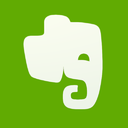 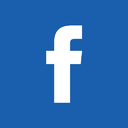 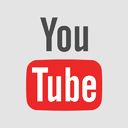 请在此输入章节标题
03
请插入文字，请插入文字。请插入文字。请插入文字，请插去文字。
请插入文字，请插入文字。请插入文字。请插入文字，请插去文字。
请插入文字，请插入文字。请插入文字。请插入文字，请插去文字。
请插入文字，请插入文字。请插入文字。请插入文字，请插去文字。
请插入文字，请插入文字。请插入文字。请插入文字，请插入文字。
请插入文字，请插入文字。请插入文字。请插入文字，请插入文字。
请插入文字，请插入文字。请插入文字。请插入文字，请插入文字。
请插入文字，请插入文字。请插入文字。请插入文字，请插入文字。
请在此插入图表标题
请在此插入文字，请在此插入文字。请在此插入文字。请在此插入文字。
请在此插入文字，请在此插入文字。请在此插入文字。请在此插入文字。
请在此插入图表标题
类目一
类目二
类目三
请在此插入文字，请在此插入文字。请在此插入文字。请在此插入文字。请在此插入文字，请在此插入文字。请在此插入文字。请在此插入文字。
请在此输入章节标题
04
64%
38%
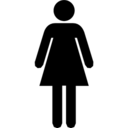 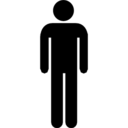 请在此插入文字，请在此插入文字。请在此插入文字。请在此插入文字。
请在此插入文字，请在此插入文字。请在此插入文字。请在此插入文字。
请在此插入图表标题
请在此插入文字，请在此插入文字。请在此插入文字。请在此插入文字。请在此插入文字，请在此插入文字。请在此插入文字。请在此插入文字。
请在此插入标题
请在此插入文字，请在此插入文字。请在此插入文字。请在此插入文字。
请在此插入文字，请在此插入文字。请在此插入文字。请在此插入文字。
请在此插入文字，请在此插入文字。请在此插入文字。请在此插入文字。
请在此插入文字，请在此插入文字。请在此插入文字。请在此插入文字。
请在此插入文字，请在此插入文字。请在此插入文字。请在此插入文字。
非常感谢
王小二
2026.07.23